The Assessment of Fair Housing and the California Housing Element
Thomas Silverstein, counsel, lawyers’ committee for civil rights under law
February 18, 2021
History and Key Provisions of A.B. 686
In 2018, the State of California enacted A.B. 686, a law that incorporates the duty to affirmatively further fair housing (AFFH) into state law.
Assemblymember Miguel Santiago of Los Angeles introduced the bill, the main external supporters of which were Public Advocates, the National Housing Law Project, and the Western Center on Law and Poverty.
The bill’s champions advanced the bill at a time of uncertainty about the federal government’s commitment to AFFH, in general, and the implementation of the U.S. Department of Housing and Urban Development’s (HUD) 2015 AFFH rule, in particular.
A.B. 686’s key provisions do the following:
Incorporate a duty to AFFH into state law for the State, a broad set of local governments, and public housing authorities.
Require the inclusion of an Assessment of Fair Housing into local governments’ next Housing Elements.
Modify HUD’s AFH requirements to include an analysis of displacement and consideration of AFFH principles in the Housing Element’s sites inventory.
Background on AFFH
When Congress passed the Fair Housing Act in 1968, they included the duty to AFFH out of a recognition that, because the government had played a role in fomenting housing discrimination and segregation, the government had a duty to take proactive steps to dismantle segregation.
The duty, found at 42 U.S.C. § 3608(d) and 42 U.S.C. § 3608(e)(5) applies directly to HUD and to other federal agencies that administering housing and community development programs.
In a series of opinions, courts have held that the duty to AFFH requires both HUD and its grantees to consider the effects of their programs and activities on patterns of segregation and on protected class members and to take action to overcome historical patterns of segregation. In 1974, Congress created a requirement that state and local government grantees of HUD funds certify that they will AFFH.
HUD issued rules in 1995 and 2015 that created planning processes – the Analysis of Impediments to Fair Housing Choice (AI) and the Assessment of Fair Housing (AFH) – for HUD grantees to undertake as part of their compliance with the duty to AFFH.
In 2018, HUD suspended the AFH process, and, in 2020, HUD issued a rule repealing it. President Biden has pledged to restore it.
The AFH Process, Part One
The AFH consists of an analysis of five key fair housing “issues”:
Segregation/Integration;
Racially and/or Ethnically Concentrated Areas of Poverty (R/ECAPs);
Disproportionate Housing Needs;
Disparities in Access to Opportunity; and
Displacement Risk.
HUD included the first four of these fair housing issues in its 2015 rule. The California Legislature added displacement risk through A.B. 686.
For each of these issues, there is also a requirement to look specifically at how the issues affect persons with disabilities and residents of publicly supported housing.
For each of these issues, review of relevant data and maps, analysis of relevant policies and private industry practices, and robust community input should inform the analysis and conclusions as to the extent of these issues within a jurisdiction.
The AFH Process, Part Two
Having assessed the extent of the five fair housing issues within a jurisdiction, the next step is to analyze which of a list of 45 “contributing factors” are partial causes of those issues. Some of these contributing factors include:
Land use and zoning laws;
Private discrimination;
Loss of affordable housing; and
Lack of access to opportunity due to high housing costs.
As with the analysis of fair housing issues, the AFH’s look into the contributing factors should include consideration of relevant data and maps, qualitative policy analysis, and robust community engagement.
Jurisdictions can also identify contributing factors that are outside of HUD’s list, if applicable.
The AFH Process, Part Three
Having analyzed both fair housing issues and the factors that contribute to them, the last key step of the AFH is for the jurisdiction to establish goals and priorities for action moving forward.
The purpose of these goals and priorities is to make progress toward overcoming the issues by addressing their underlying causes.
When HUD was actively enforcing the 2015 AFFH rule, its guidance urged the use of SMART goals that are specific, measurable, achievable, realistic, and time-bound.
If, for instance, a jurisdiction identified the loss of affordable housing – say, as a result of Project-Based Section 8 non-renewals in rapidly gentrifying areas or high opportunity areas – as a contributing factor to segregation, a jurisdiction could set a goal of preventing further non-renewals and then adopt strategies, such as early engagement with development owners and the provision of incentives to remain in the program, to prevent non-renewal.
Incorporating the AFH into the Housing Element
Under A.B. 686, the AFH – as modified to include an enhanced analysis of displacement risk – essentially becomes a section of the Housing Element. All of the components of a plan created subject to HUD’s 2015-2018 requirements are required to be in the Housing Element.
If a jurisdiction has recently completed an AFH prior to the start of work on the Housing Element, there will likely be a need to update the demographic data relied upon in the AFH. HCD has indicated that it will distribute A.B. 686 data packages to jurisdictions, but it has not done so yet.
The other major consideration for incorporating the AFH into the Housing Element is the Sites Inventory. Here this really means that the content and analysis of the AFH should inform the Sites Inventory and, in preparing the Sites Inventory, a jurisdiction should be looking for sites for future affordable housing development that are in higher opportunity areas and rapidly gentrifying areas. A jurisdiction should also avoid the inclusion of sites for moderate-income or above moderate-income development that would contribute to displacement risk.
Sites Inventory High-Level Example, Oakland
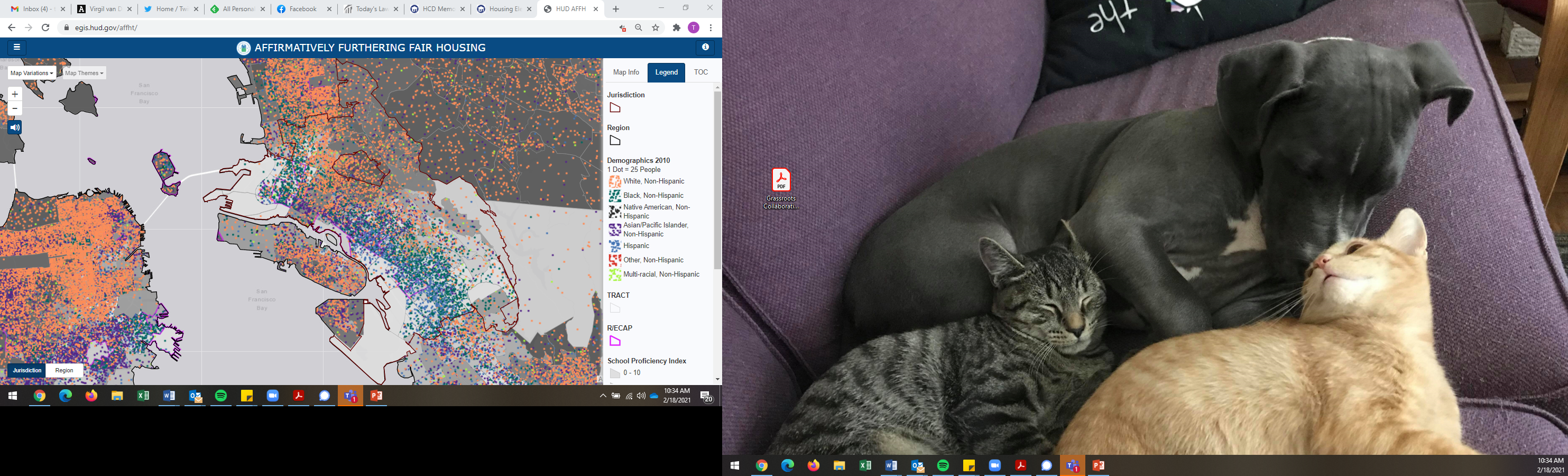 Resources
Sites Inventory guidance: https://www.hcd.ca.gov/community-development/housing-element/docs/sites_inventory_memo_final06102020.pdf
Summary of Requirements in Housing Element Law: https://www.hcd.ca.gov/community-development/housing-element/housing-element-memos/docs/ab686_summaryhousingelementfinal_04222020.pdf
National Housing Law Project Fact Sheet: https://www.nhlp.org/wp-content/uploads/AB-686-Fact-Sheet-Feb.-2019.pdf
Contact
Thomas SilversteinCounsel, Lawyers’ Committee for Civil Rights Under Lawtsilverstein@lawyerscommittee.org(202) 662-8316